QualityAgreements
QuestionsAnswers
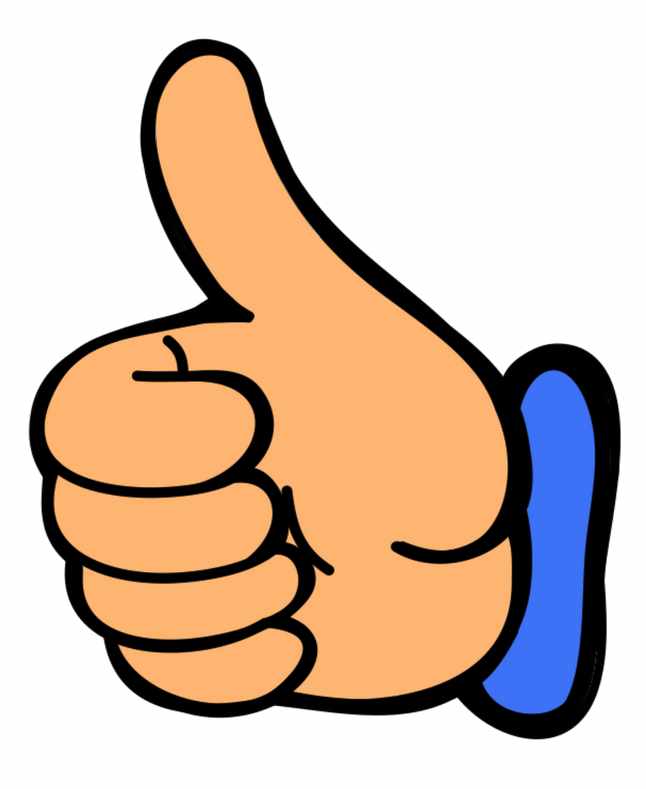 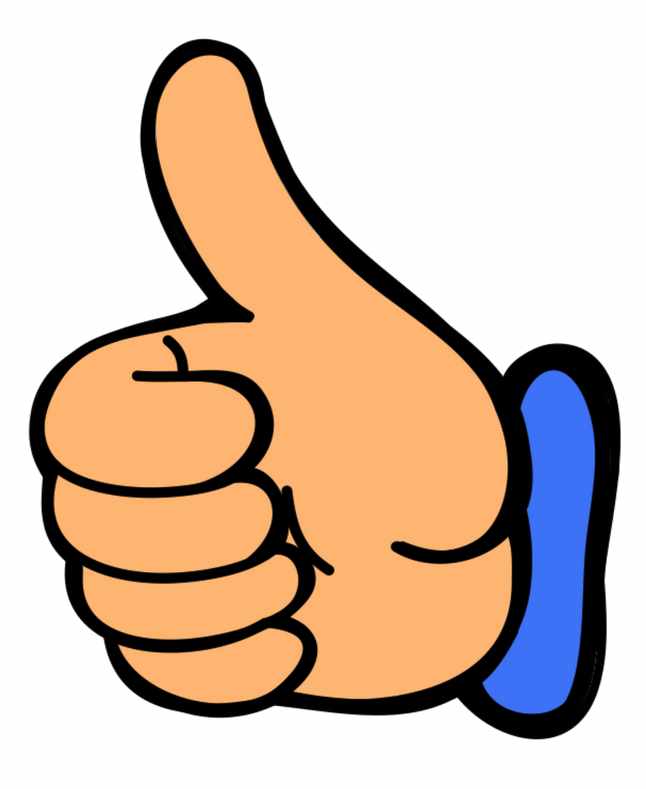 Yearly QA budget
QA budget
Studentcount
(t-2)
You are here
2022
2019
2024
Tranche 1
Tranche 2
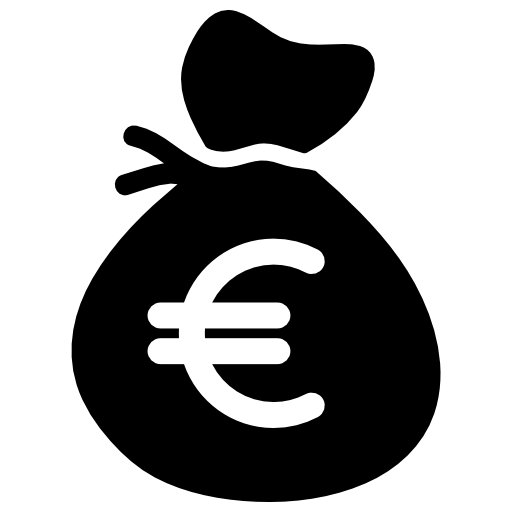 QA
Regular budget for education (Bachelor + Master)
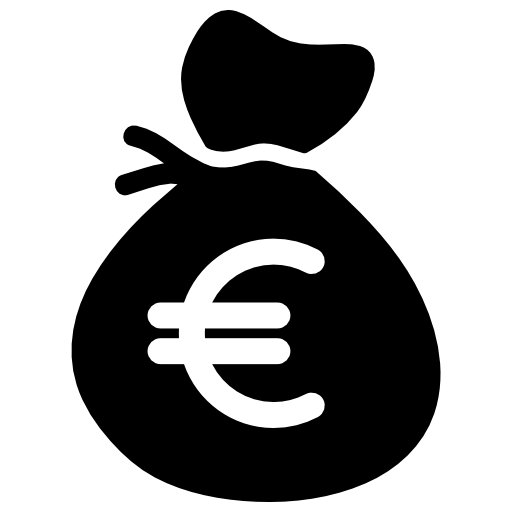 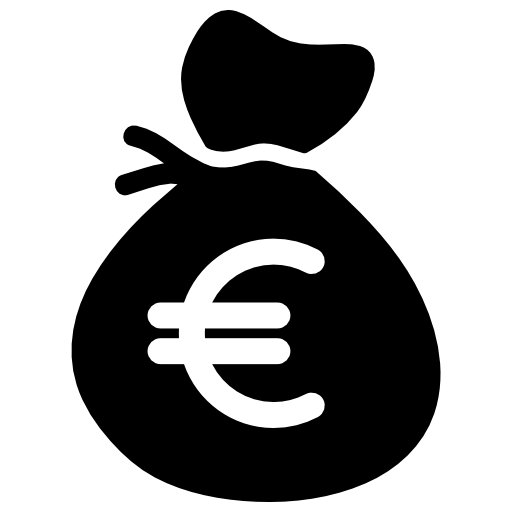 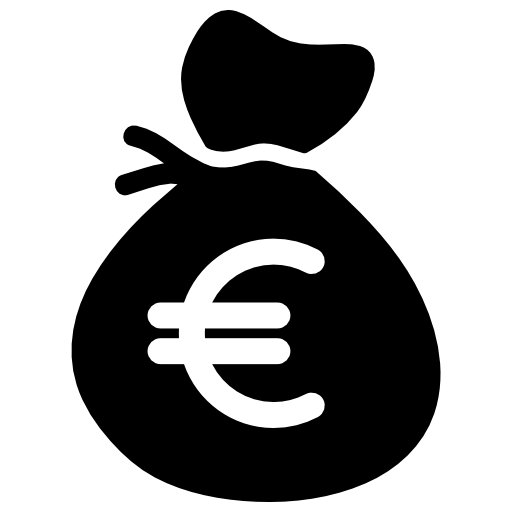 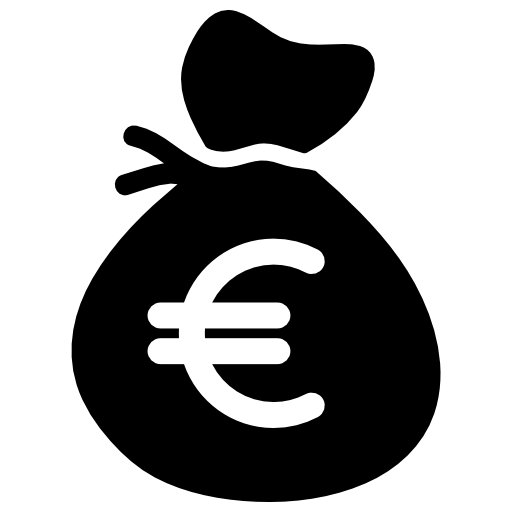 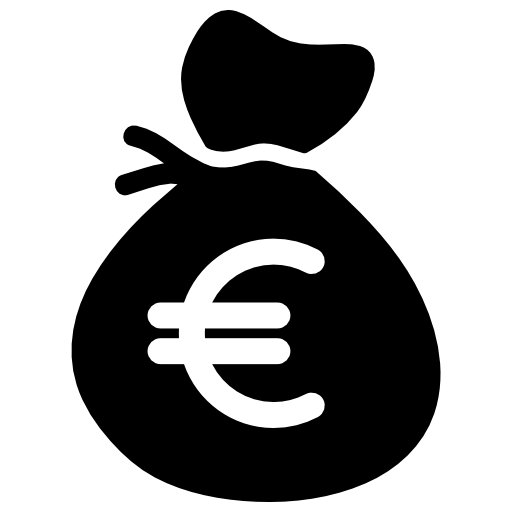 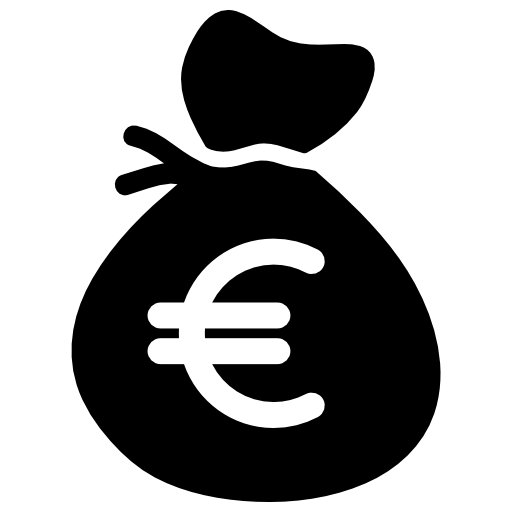 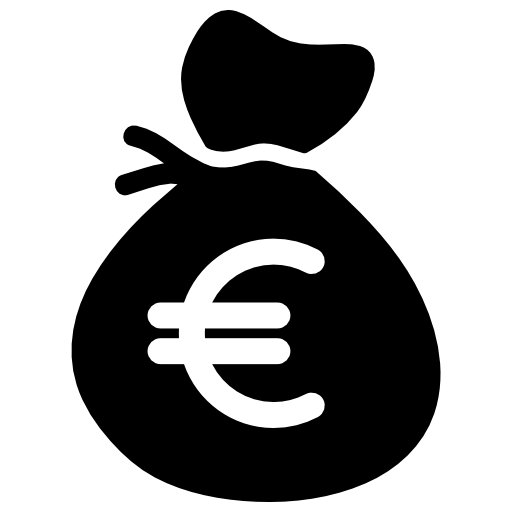 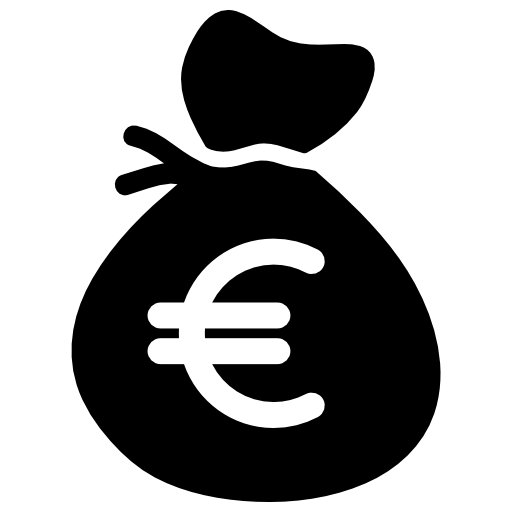 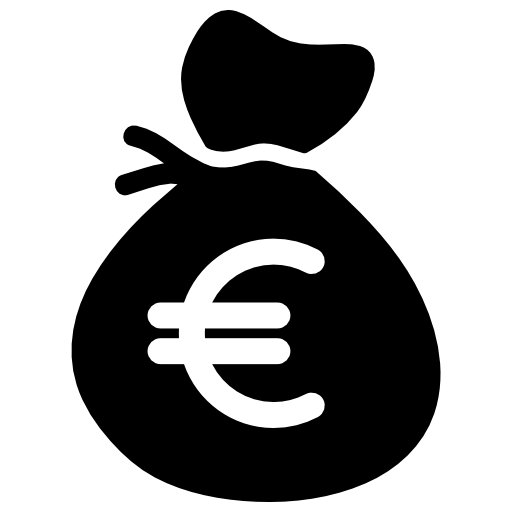 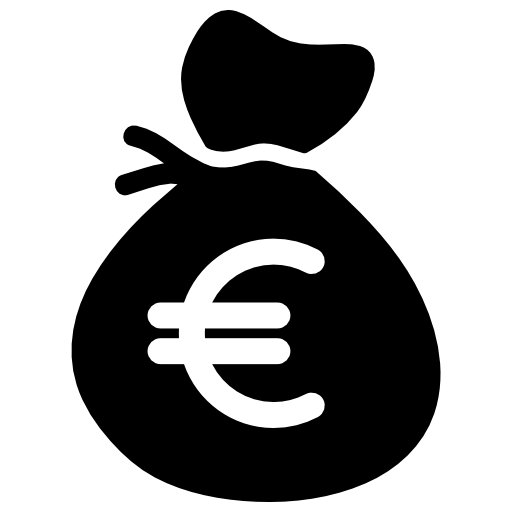 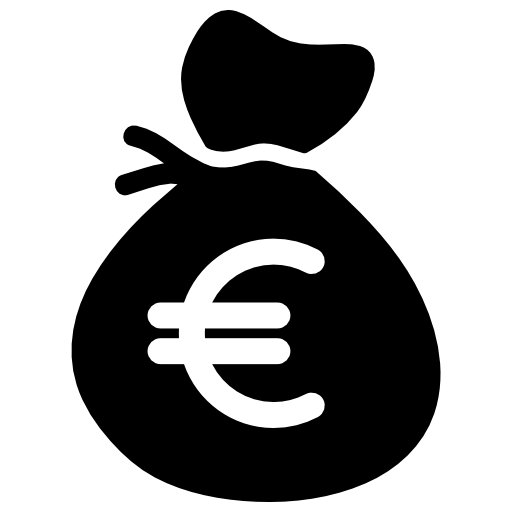 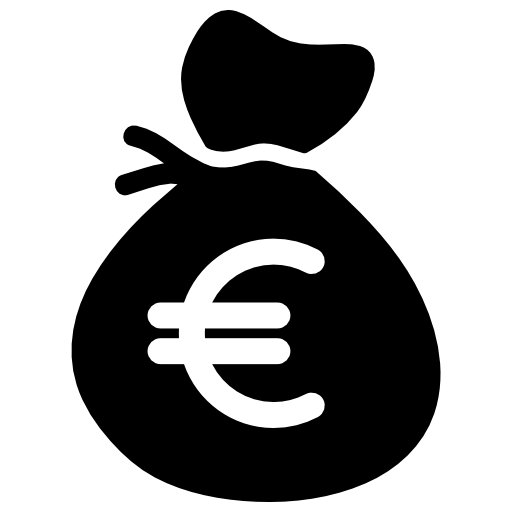 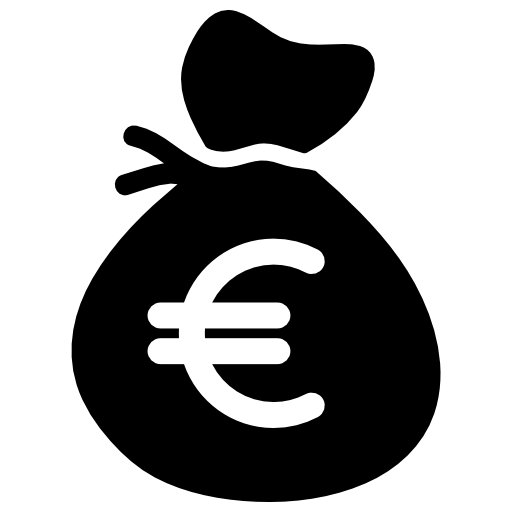 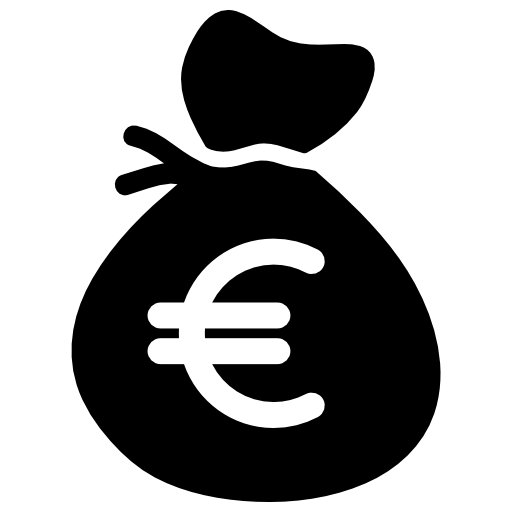 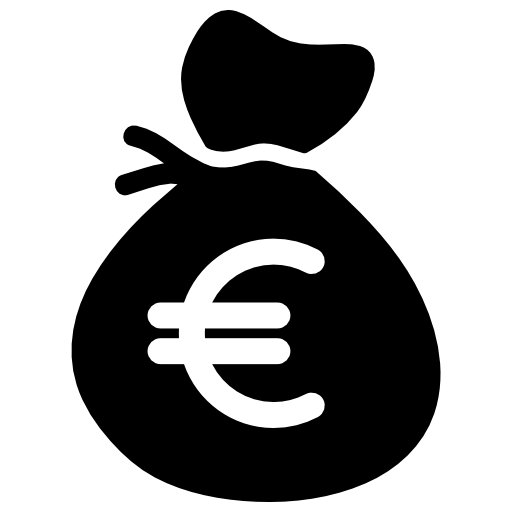 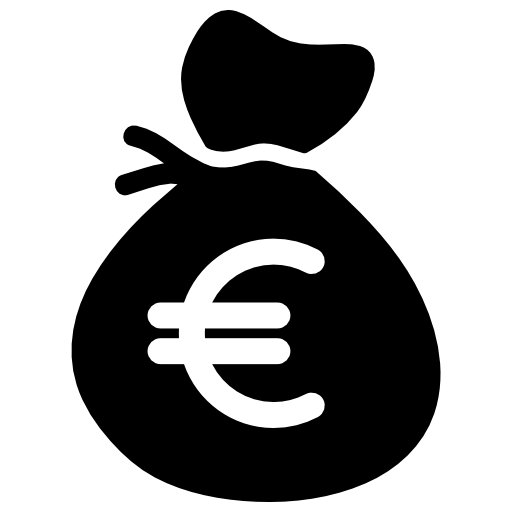 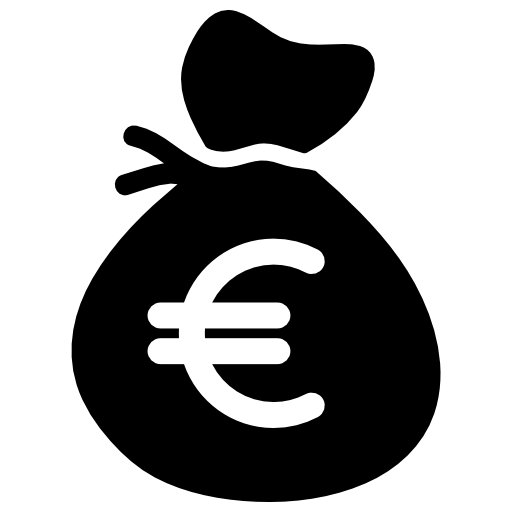 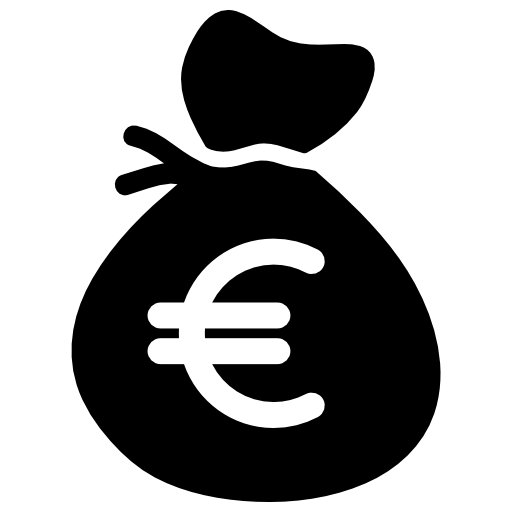 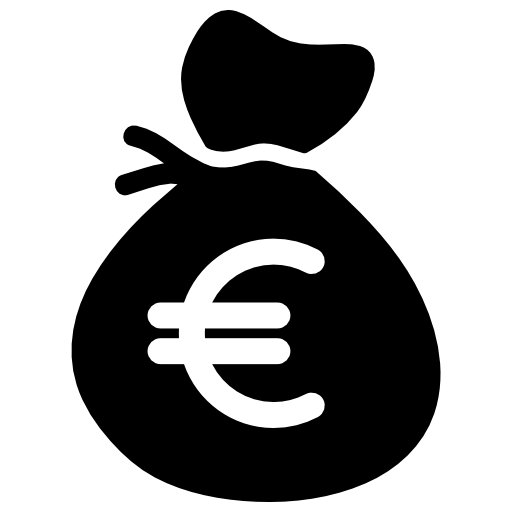 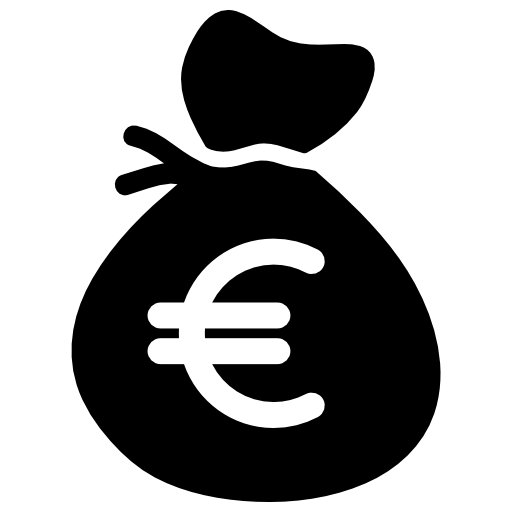 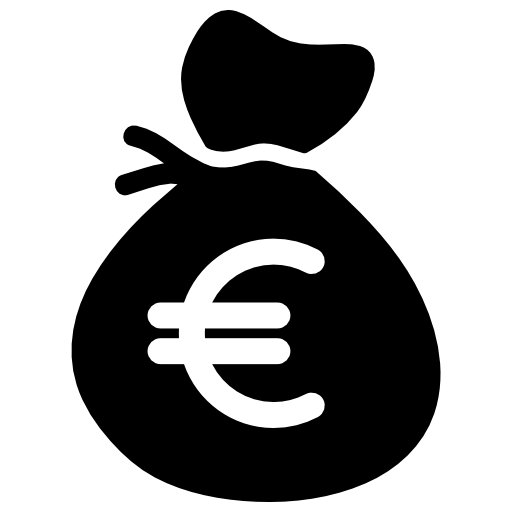 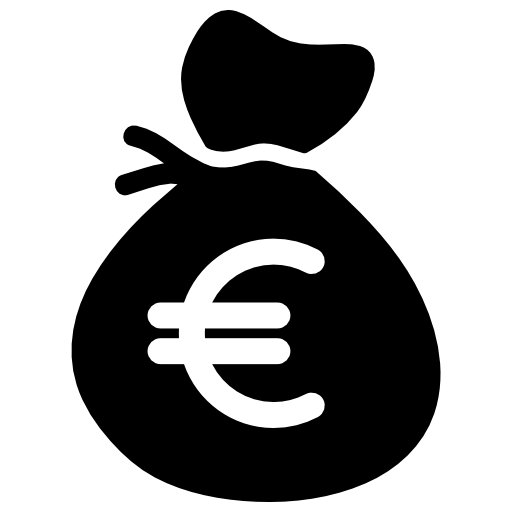 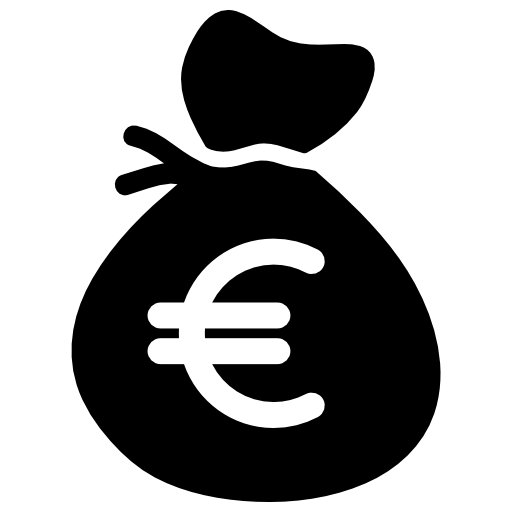 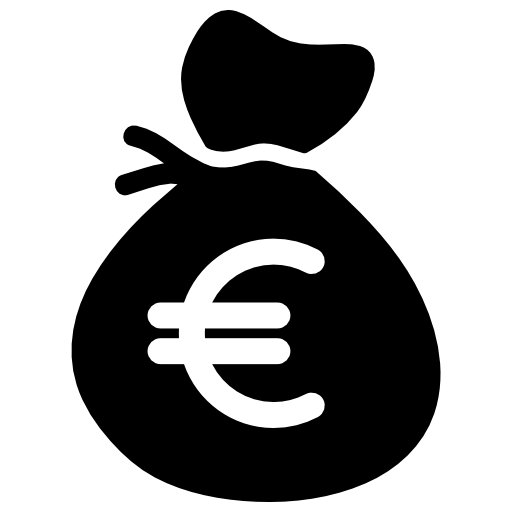 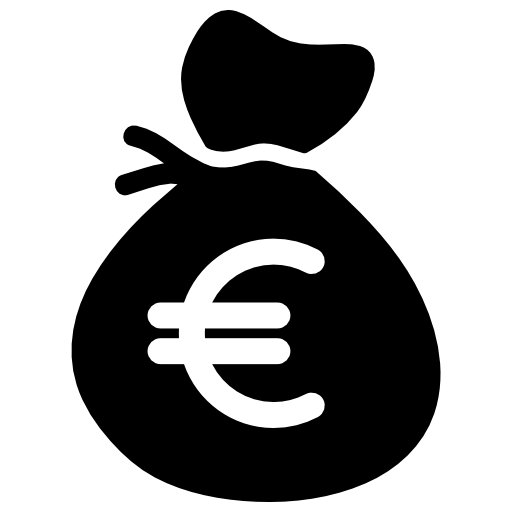 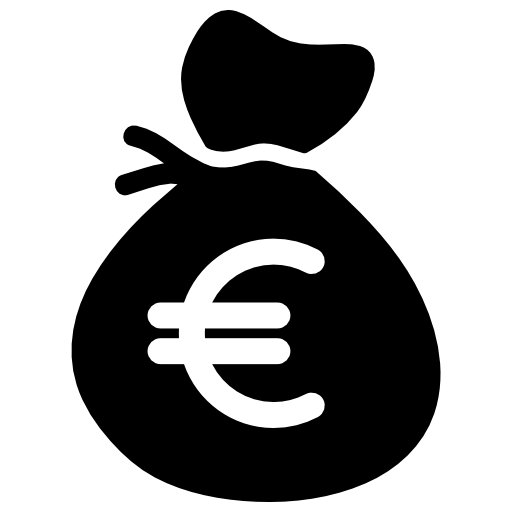 All teaching-related activities, including quality assurance
“Educational Quality”;separate allocation & audit process
Example Tranche 1 measure at EEMCS
M1:Support for educational labs
Equipment and maintenance
Initial plan
EE and ITech labs
Added during Tranche 1
DS lab
Added because of COVID
“Home lab”:Equipment for TCS and EE
Tranche 2
Measures
M2(Tranche 1)
M1:Support for educational labs
M3:Micro Lectures
M4:Educational Support Software
M5:Programme Coordination
M6:Embedding of Academic Skills
M9:Training for Teachers
M11:Educational Innovation
M8(Tranche 1)
M7(Tranche 1)
M10(Tranche 1)
Proposal submission form
Tranche 2
Measures
M1:Support for educational labs
M2(Tranche 1)
M3:Micro Lectures
M4:Educational Support Software
M8(Tranche 1)
M5:Programme Coordination
M6:Embedding of Academic Skills
M7(Tranche 1)
M9:Training for Teachers
M10(Tranche 1)
M11:Educational Innovation
Main takeaways
Stakeholder groups can propose initiatives within existing measures
16 February: QA session on QA
31 March: Deadline for proposals
30 April: Final decision on funding
Initiatives can also be funded outside the QA budget
Further information
Quality Agreements @ EEMCS website
Detailed Tranche 2 plans and description of measures
Proposal submission form with guidelines 
These slides